A first C program
using 
Code::Blocks
CSE 1310 – Introduction to Computers and Programming
Alexandra Stefan
University of Texas at Arlington
1/22/2024
1
Outline
Program: write, compile, run/execute, input, output

3 types of errors 

Program syntax rules and error messages 

Simple program output with printf

Starting code template

Review and list of terms
2
Writing and running a program
Writing vs running a program
Write a recipe vs cooking according to a recipe
Installing a program/game/app vs lunching that game

Program output 
what your program “sends out” while it runs
Most common form:  “print to the screen”

Program input
What data/information is sent into the program while it runs.
Most common form: from the keyboard
3
Errors
Syntax errors 
You do not follow the rules for writing code
The compiler catches them and
Reports an error message
You cannot run the code until you fix it
Logical errors (at runtime)
the program runs, but does the wrong thing (e.g. incorrect computations). E.g. prints: Hello Wold
Program crashes (at runtime)
Program “crashes/fails/aborts” during execution. 
E.g. Give input of the wrong type (e.g. text instead of number)
4
Create and run a C file in Code::Blocks
Create a C file with the content below.
If you do not remember how to do that, see the Slides on Installing Code::Blocks.



You should be able to build and run it and that will bring up the execution window
int main(void)
{
    return 0;  // This is the last instruction that will execute
}
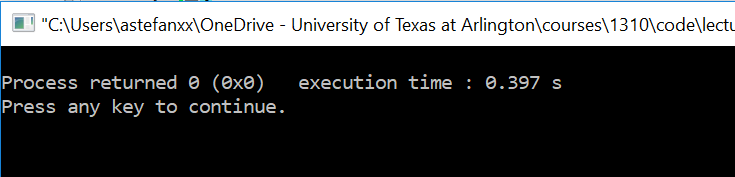 5
Create a new C file continued
Once you have created a C file you can:
See that file from File Explorer
Open it in the Code::Blocks Editor window
Open it with ANY other editor (e.g. Notepad++). You can also edit it in Notepad++ and then open it, build and run it in Code::Blocks
Compile and run the program with the “Build and run” button:
or build it          separately and then run it       but you risk executing a previous version of the program (not the most recent one)  so ALWAYS use “Build and run”          

After you build anyou can see that 2 other files were created: welcome.o (called “object file”) and welcomed run.exe (called “executable file”)

The .c (i.e. welcome.c) file is called the “source file” or the “source code" what you will be submitting for your homework. Do NOT submit the .o or .exe files that are created after compiling
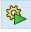 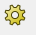 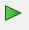 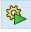 6
Source code (or source file) vs executable file (EXTRA material)
The executable file, .exe,  (e.g. welcome.exe) can run on its own even on other machines (that match the processor instruction set, operating system and have the libraries the program depends on) even if there is no C compiler on that machine. If you open a command-line window you can run the .exe (e.g. welcome.exe) file by itself (from outside of Code::Blocks). Try these:
Double click the .exe file
Run .exe from command window
cd to directory with welcome.exe 
Run the code by just typing:    welcome.exe
Delete or rename welcome.c and try to run welcome.exe again (it works)

You can also compile code from the command window, but you first need to setup the system variables to include the path to the C compiler. 

If the source code (.c) respects certain standards/rules, it can be compiled on any machine that has a compiler that respects the same standards.
This content is for deepening your understanding of how C works.
7
The simplest C program is:
int main(void)
{
    return 0;  // This is the last instruction that will execute
}
Every C program we want to run on its own must have a main function.
Execution starts at main
Must match {} and ()
;  -  Almost every line of C code must end with ; (we will see some exceptions) 
When clicking “Build and run” the code is compiled and then it is executed (runs). We see a black window. That is the execution window. For more complex programs it will display the program output and will take input from the user. 
Syntax/syntax rules – are the rules that define a correct C program.
Syntax error - If the syntax rules are not respected the code will not compile. We call that a syntax error. E.g. Try removing the ; 
Meeting the syntax rules is the minimum requirement of a program.
If a program has no syntax error (it compiles and runs) it may still be wrong (e.g. not compute the correct result or abort before finishing its work)
Keywords – special words that the compiler knows: int, void, return
The program is CASE SENSITIVE – you must use the exact names for keywords, the main function and other functions you call, identifiers, etc
Syntax rules
8
Syntax rules - spaces
int main(void)
{
    return 0;  // This is the last instruction to execute
}

Tokens - smallest building components of a program:
Key words, specific symbols ( ,;, (,) , [,] ), literals (values such as 0), identifiers (variable names and function names)
Spaces
At least one space is needed to separate consecutive keywords and identifiers. 
E.g. return 0     int main  (try with no space: return0  intmain
Otherwise, any number of spaces (or no spaces ) is fine
Modify spaces and see if the program still compiles (has no syntax error )
Spaces in strings are respected: "CSE1310" vs "CSE 1310" vs "CSE       1310" 
Indentation – is not required syntax, but it makes the program readable. You must use it. (It is a CSE1310 learning outcome)
New lines – are not required, but they make the program readable. You must use them.
Practice with it!
9
C code – syntax rules - comments
int main(void)
{
    return 0;  // This is the last instruction that will execute
}
Comments – a way to write notes/information useful to the programmer in understanding/clarifying what the code does. They are IGNORED by the compiler. 
Single line comments:    // indicates a “line comment” , meaning that the text following it, on the same, line will be a comment (not executed). Code before it, if any, WILL be executed.
Multiple line comments are indicated by start and end special symbols: /*     */    (must use the * and / in the exact order as shown)
E.g.:
 /*  this
is a comment
on multiple lines */

// This is a comment on one line.
10
Program output
Program output – content that the program prints in the execution window.
Later we will see how to make the program print/write into a text file.
E.g. We want the program to print: Welcome to CSE 1310!
This line is a preprocessor directive 
It allows your code to use all functions from the stdio.h library. 
< > indicate that it is a standard library that came with the compiler (as opposed to one created by you or another programmer).  
Learn it by heart.
Code
#include <stdio.h>

int main(void)
{
    printf("Welcome to CSE 1310!");
    return 0;
}
Calls the printf function (from the stdio.h library) and prints the text given in " " . It must have that exact spelling and have () and double quotes " " as shown.
We’ll learn to do more with it soon.
Execution window showing the program output
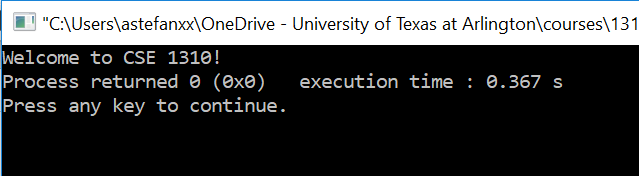 11
Error messages for Syntax errors
The error message: 
error: expected ';' before 'return'

indicates the problem    ';' expected
And the number 6 tells you what line of code has that problem

You will see many error messages. You should not be scared by them, but instead use them to understand what is wrong with your program.
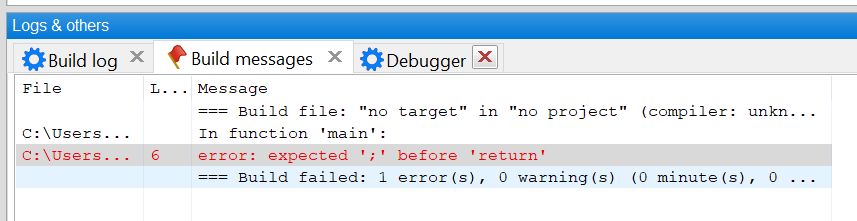 Some errors messages immediately describe the problem and/or the fix, while others do not. See below error from using int main { instead of int main(void) {
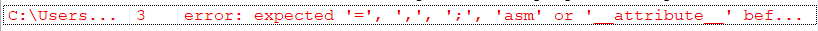 12
Explore syntax errors and see error messages
Try to violate syntax rules and see what happens. 
If you get error messages, read them, and try to understand them. Work with a partner: they introduce a syntax error and you
First try to understand the problem from the error message.
Fix it.
Suggested changes:
Missing semicolon,
Move statements outside main()
Mismatch () and/or {}
Modify spelling for keywords, main or printf.
Remove required spaces
Add extra spaces
Remove all the spaces you can so that the program will still be correct.
Other
13
Template for your program:
You can start every program with this template.
You should not copy/paste this every time, but type from memory until you learnt it.
/* This program does …..
*/

#include <stdio.h>  // need for printing and user input 
int main(){    // Replace this line with your code   
    return 0;   }
14
Review and terms
The 3 types of errors 
Program syntax
Matching {}
; at end of statement
Compile vs run
Source code vs executable files vs program output
Keywords:  int, return, include, void
Syntax and syntax rules
Printing function and its syntax: 
printf(…);
Program execution 
Where it starts (first statement in main)() )
Executes line by line in given order
(Later: Use debugger to see this execution)
Comments:
One line
Multiple lines
15
Use debugger to see program execution
We will do this later
16